ROUTE planning with google maps api
https://jacobsm.com/routeplan.htm
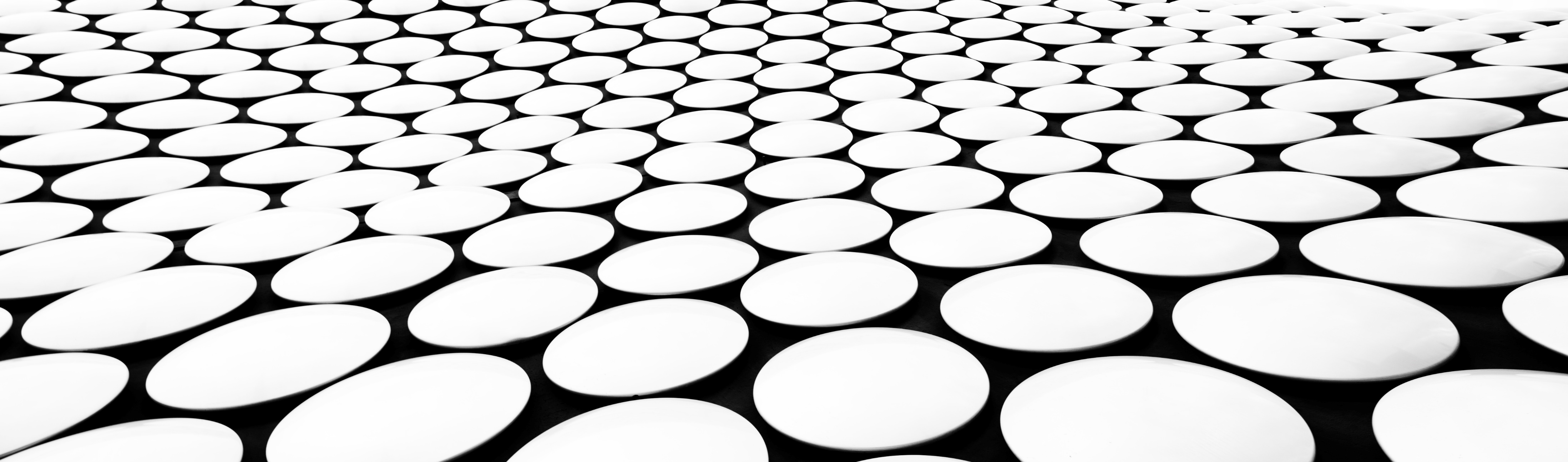 About me and the route planner page
The route planner page and its source code in full, can be found at https://jacobsm.com/routeplan.htm
I am Mark Jacobs and have been programming computers since I was 14 years old! From my years of experience, I can safely say that technology moves exponentially fast 
I am currently responsible for the IT support and development for a market research company called Critical Research Ltd. with a website at https://critical.co.uk
My skills currently being leveraged are webpage construction and programming using JavaScript, AJAX and JSON, with backend development using C# and ASP.NET talking to MS SQL database systems. I also maintain servers, SSL certificates, penetration testing and security.
Introduction
Google API uses a class referred to in JavaScript by google.maps
This class has map, geocoder and directions service classes, amongst others, which we need to set up at page load time.
It also has objects such as positions, markers, and lines.
It uses JSON notation to instantiate objects and return values for the user.
The complete documentation is freely available online at https://developers.google.com/maps/documentation/javascript/overview
You need to set up a Google developer account (costs nothing) and enable the maps api on your dashboard. This will give you an API key. You then include the maps API script in your HTML page with something like
<script type="text/javascript" src="//maps.googleapis.com/maps/api/js?key=AIkaSelTzerldzALhIhV2aPMQSLkj49Vf7Hso"></script>
Setting up map objects
The geocoder’s geocode function takes a free text entry and returns a list of possible matching place names with corresponding location objects (each with a latitude and longitude). You can input street names, post or zip codes, or just the name of a town. We set up a geocoder with geocoder=new google.maps.Geocoder();
The map object acts as the canvas on which to do everything. On it, we can drop markers, draw lines and zoom in and out. When instantiating the map, we specify options to specify what features we want to appear and be available for the user to interact with. I declare my maps with these options
	myopts={zoom:10, navigationControl:true, scaleControl:true, mapTypeControl:true, mapTypeId:google.maps.MapTypeId.ROADMAP}; 
It also needs a named HTML element on which to draw itself. Mine is called map_canvas so we set up a map with
	map=new google.maps.Map(document.getElementById("map_canvas"),myopts);
Finally, we set up the directions service, which, given start and end locations and a set of options, will return an array of possible routes and their corresponding directions. We use directionsService=new google.maps.DirectionsService();
Drawing a map
Having declared and instantiated the map object (complete with zoom setting), we can now feed it a location and centre the map on those coordinates. I tend to use floating point numbers representing latitude and longitude, although you can use a Google maps location object instead. To get a position from lat and lon values, I use
poz=new google.maps.LatLng(lat,lon);
I then centre the map at that position using map.setCenter(poz);
When there are start and end location markers on the map, there is a useful function which fits the centre and zoom of the map to show both locations. It uses the bounds object returned by the directions service for any given route, and is called using map.fitBounds(rtsar.routes[whch].bounds); where rtsar is the array of routes returned and whch is the route number we are currently displaying (base zero).
User interface
The page consists of
Inputs named sorce and destin for specifying the source, with corresponding dropdown lists of possible places filled in by the geocoder
Options to Avoid Highways, Ferries and Tolls
The map area DIV called map_canvas
An area to display the distance and time for a route, the choice of routes and a toggleable directions display section
Specifying Endpoints
Whenever a source or destination search string is entered and the corresponding Search button is clicked, dosrchmap is called
This calls the geocoder to populate the corresponding dropdown with the matching locations
It draws the first one on the list onto the map using a call to the maps API like this
mrk=new google.maps.Marker({position:poz,map:map,title:ttl});
There is some housekeeping done by the page to store old markers and remove them from the map if a new source or destination is specified. The current markers are stored in a 2-element array called lzmrk and we can, for example, remove the source marker from the map with a call to lzmrk[0].setMap(null);
If both endpoints are now specified, it calculates a route from one to the other, by calling calcRoute
Calculating routes
We set up the options for the conditions, units and options we want to use
request={origin:poz1, destination:poz2, travelMode:google.maps.TravelMode.DRIVING, provideRouteAlternatives:true,
  avoidHighways:mjel("highway").checked, avoidFerries:mjel("ferry").checked, avoidTolls:mjel("toll").checked,
  unitSystem:google.maps.UnitSystem.IMPERIAL, drivingOptions:{departureTime:new Date(Date.now()+600000), trafficModel:"pessimistic"}};
We then populate a results array rtsar with the matching routes with a call to the route function
directionsService.route(request, function(response,status) { if (status==google.maps.DirectionsStatus.OK) { rtsar=response; place(0); setuprts();} });
And draw the route on the map with place(0);
Finally, we set up controls to select the routes found from that array using setuprts();
Drawing A line on the map to represent the route
To draw the route onto the map, we have to wipe out any line that is already there (lzlin stores the currently drawn line or NULL if nothing drawn yet), and then call the Google API to draw the line corresponding the the relevant route.
Assuming whch is the route number (base 0) we are plotting, the call is something like this
line=new google.maps.Polyline({path:rtsar.routes[whch].overview_path,strokeColor:"#0000FF",strokeOpacity:0.5,strokeWeight:4});
This creates a line object which we set onto the map with a call to line.setMap(map);
We store this line in lzlin (lzlin=line;) so we can remove it from the map with lzlin.setMap(null); before we plot another route later
Displaying distance, time and directions
The distance of any route is held in rtsar.routes[whch].legs[0].distance.value and is always in meters, even if you’ve asked for the routes in IMPERIAL units. Notice that we always choose the first leg of the route, since we have not asked for any waypoints or intermediate destinations on our routes.
The time taken for a route, given the conditions in the options handed to the directions service object’s route request, is held in rtsar.routes[whch].legs[0].duration.value and is always in seconds.
The steps to navigate the route are held in rtsar.routes[whch].legs[0].steps which is an array of instructions and distances for each stage of the route.
The nth step instructions are held in rtsar.routes[whch].legs[0].steps[n].instructions and the distance (in the units you requested for the distance) is held in rtsar.routes[whch].legs[0].steps[n].distance.text
I traverse this array and form some HTML of the directions for the route chosen.
                                              That’s pretty much all there is to it!                  THE END